視空間認知
らくしゅう式 脳機能訓練　　 【ゆうゆう】　　　　　　　　　　　　　　　　       脳活性化プラス🄬
≪らくしゅう式のポイント≫
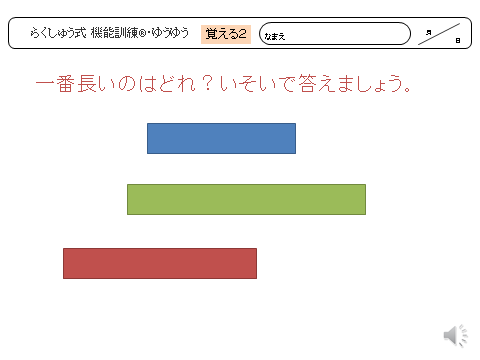 形や長さを見て比べ、
　　図形認識力を鍛えます
判断する力を鍛えます
指示に対する注意力を鍛えます
パソコンをモニターにつないで　画面を指し示しながら行います
参加者の様子に配慮しながら、実践するスピードを調整します
音声無し。マウスで動作するアニメーションつき
視空間認知
らくしゅう式 脳機能訓練　　 【ゆうゆう】　　　　　　　　　　　　　　　　       脳活性化プラス🄬
一番長いのはどれ？いそいで答えましょう。
視空間認知
らくしゅう式 脳機能訓練　　 【ゆうゆう】　　　　　　　　　　　　　　　　       脳活性化プラス🄬
色を言いましょう。指をさしてもよい。
視空間認知
らくしゅう式 脳機能訓練　　 【ゆうゆう】　　　　　　　　　　　　　　　　       脳活性化プラス🄬
つぎへ　いきます
視空間認知
らくしゅう式 脳機能訓練　　 【ゆうゆう】　　　　　　　　　　　　　　　　       脳活性化プラス🄬
一番長いのはどれですか？
視空間認知
らくしゅう式 脳機能訓練　　 【ゆうゆう】　　　　　　　　　　　　　　　　       脳活性化プラス🄬
色をいいましょう。
視空間認知
らくしゅう式 脳機能訓練　　 【ゆうゆう】　　　　　　　　　　　　　　　　       脳活性化プラス🄬
つぎへ　いきます
視空間認知
らくしゅう式 脳機能訓練　　 【ゆうゆう】　　　　　　　　　　　　　　　　       脳活性化プラス🄬
一番長いのはどれ？
視空間認知
らくしゅう式 脳機能訓練　　 【ゆうゆう】　　　　　　　　　　　　　　　　       脳活性化プラス🄬
色をいいましょう。
視空間認知
らくしゅう式 脳機能訓練　　 【ゆうゆう】　　　　　　　　　　　　　　　　       脳活性化プラス🄬
つぎへ　いきます
視空間認知
らくしゅう式 脳機能訓練　　 【ゆうゆう】　　　　　　　　　　　　　　　　       脳活性化プラス🄬
ひもがあります。一番長いのはどれ？
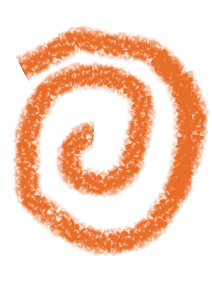 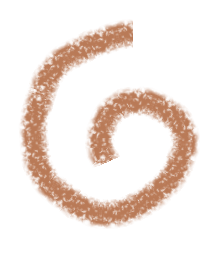 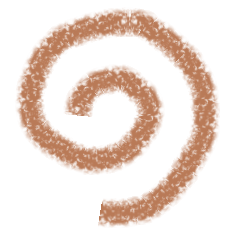 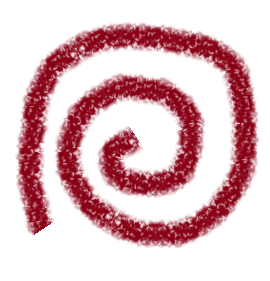 視空間認知
らくしゅう式 脳機能訓練　　 【ゆうゆう】　　　　　　　　　　　　　　　　       脳活性化プラス🄬
指でさしましょう。
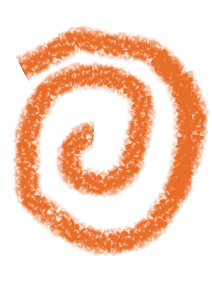 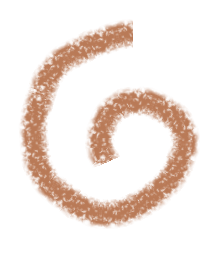 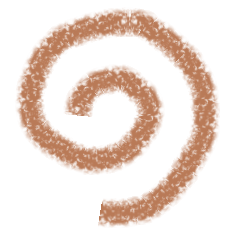 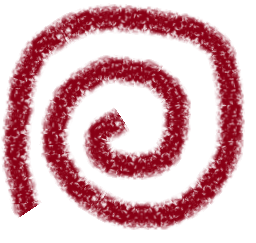 視空間認知
らくしゅう式 脳機能訓練　　 【ゆうゆう】　　　　　　　　　　　　　　　　       脳活性化プラス🄬
つぎへ　いきます
視空間認知
らくしゅう式 脳機能訓練　　 【ゆうゆう】　　　　　　　　　　　　　　　　       脳活性化プラス🄬
一番短いのはどれ？
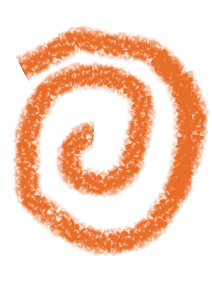 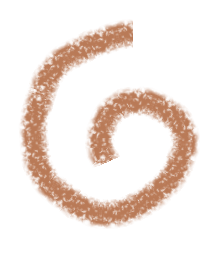 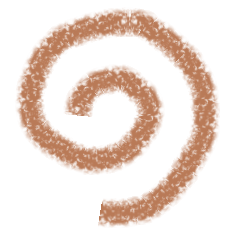 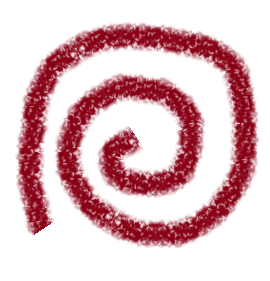 視空間認知
らくしゅう式 脳機能訓練　　 【ゆうゆう】　　　　　　　　　　　　　　　　       脳活性化プラス🄬
指でさしましょう。
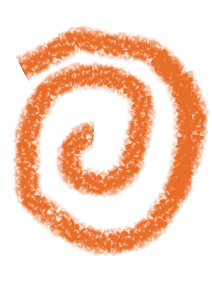 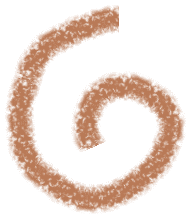 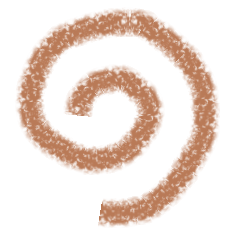 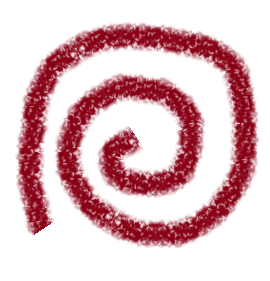 視空間認知
らくしゅう式 脳機能訓練　　 【ゆうゆう】　　　　　　　　　　　　　　　　       脳活性化プラス🄬
つぎへ　いきます
視空間認知
らくしゅう式 脳機能訓練　　 【ゆうゆう】　　　　　　　　　　　　　　　　       脳活性化プラス🄬
一番長いのはどれ？
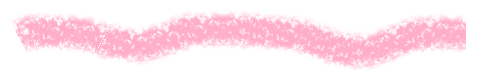 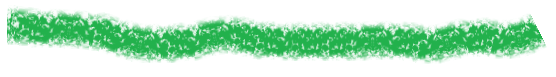 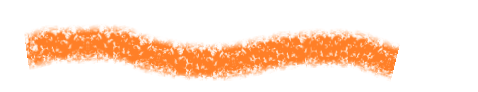 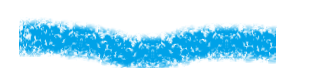 視空間認知
らくしゅう式 脳機能訓練　　 【ゆうゆう】　　　　　　　　　　　　　　　　       脳活性化プラス🄬
色をいいましょう。
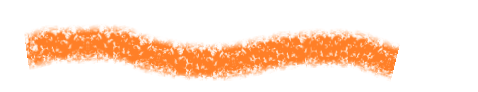 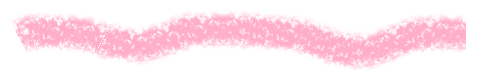 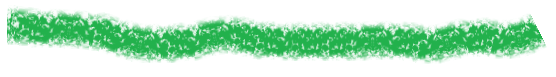 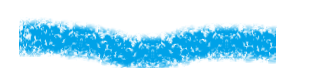 視空間認知
らくしゅう式 脳機能訓練　　 【ゆうゆう】　　　　　　　　　　　　　　　　       脳活性化プラス🄬
つぎへ　いきます
視空間認知
らくしゅう式 脳機能訓練　　 【ゆうゆう】　　　　　　　　　　　　　　　　       脳活性化プラス🄬
一番みじかいのはどれ？
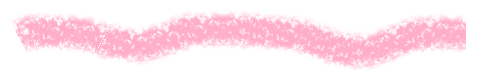 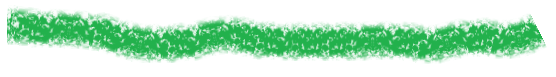 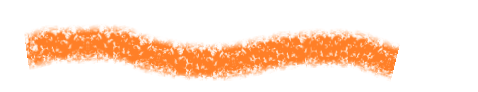 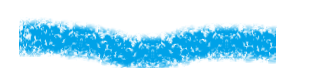 視空間認知
らくしゅう式 脳機能訓練　　 【ゆうゆう】　　　　　　　　　　　　　　　　       脳活性化プラス🄬
色をいいましょう。
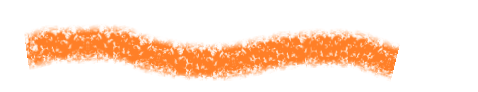 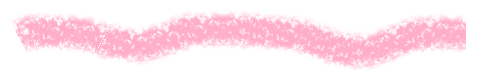 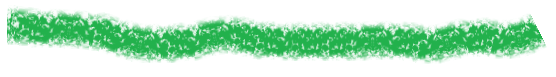 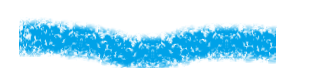 視空間認知
らくしゅう式 脳機能訓練　　 【ゆうゆう】　　　　　　　　　　　　　　　　       脳活性化プラス🄬
つぎへ　いきます
視空間認知
らくしゅう式 脳機能訓練　　 【ゆうゆう】　　　　　　　　　　　　　　　　       脳活性化プラス🄬
一番長いのはどれ？
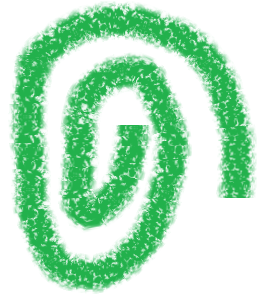 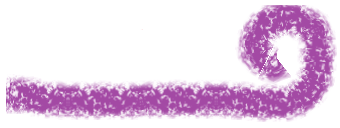 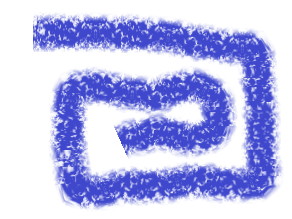 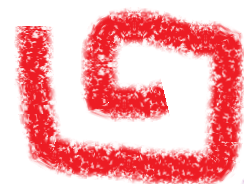 視空間認知
らくしゅう式 脳機能訓練　　 【ゆうゆう】　　　　　　　　　　　　　　　　       脳活性化プラス🄬
色をいいましょう。
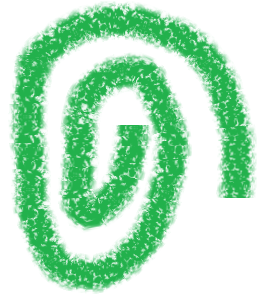 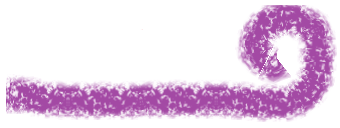 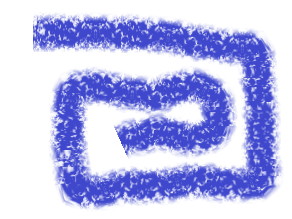 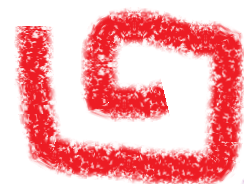 視空間認知
らくしゅう式 脳機能訓練　　 【ゆうゆう】　　　　　　　　　　　　　　　　       脳活性化プラス🄬
つぎへ　いきます
視空間認知
らくしゅう式 脳機能訓練　　 【ゆうゆう】　　　　　　　　　　　　　　　　       脳活性化プラス🄬
一番短いのはどれ？
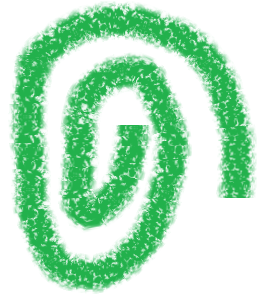 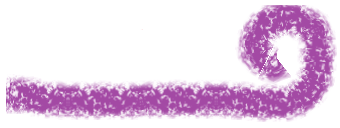 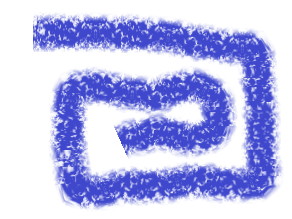 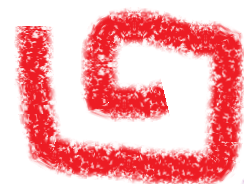 視空間認知
らくしゅう式 脳機能訓練　　 【ゆうゆう】　　　　　　　　　　　　　　　　       脳活性化プラス🄬
色をいいましょう。
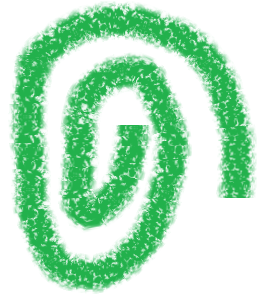 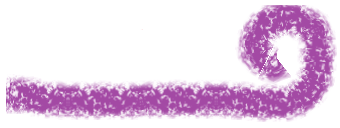 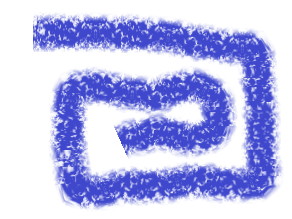 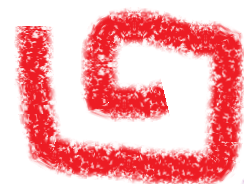 視空間認知
らくしゅう式 脳機能訓練　　 【ゆうゆう】　　　　　　　　　　　　　　　　       脳活性化プラス🄬
≪らくしゅう式のポイント≫
形や長さを見て比べ、図形認識力を鍛えました
判断する力を鍛えました
指でさしたり、色を言ったりして、注意力を鍛えました
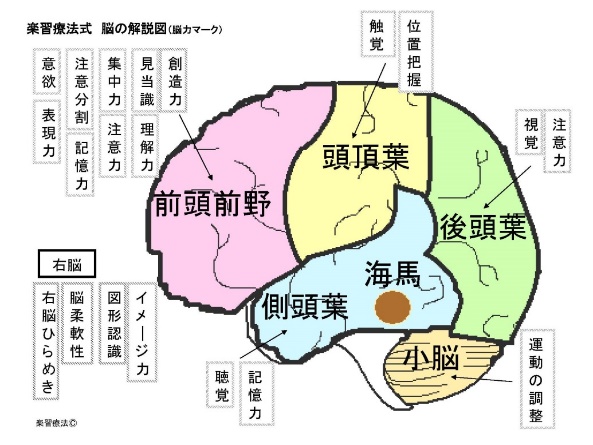